Komunikace, komunikační styly
Auditivně-orální systémy
Vizuálně-motorické  systémy
Znakový jazyk,
znakovaná čeština
 prstová abeceda
Mluvená řeč
Odezírání
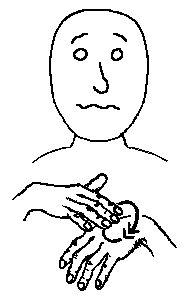 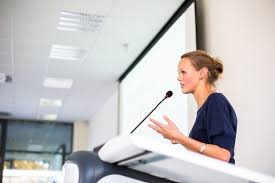 Zásady správného odezírání
Stav zraku postiženého klienta
Osvětlení
Vzdálenost mluvící osob
Řeč mluvící osoby
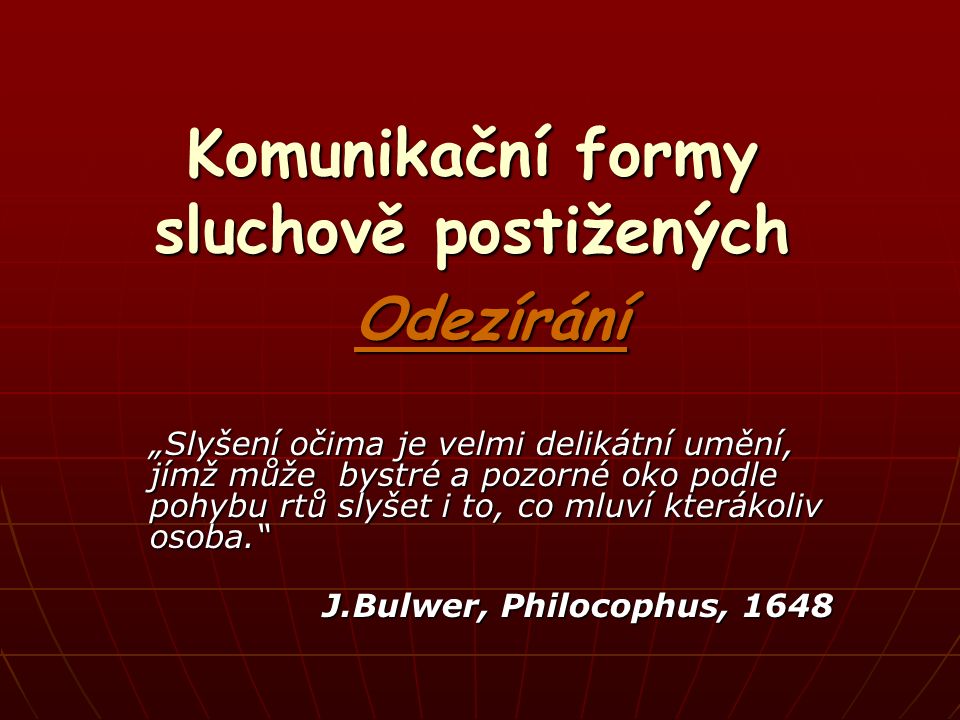 Vybraná specifika vývoje řeči u SP
Komunikace s dítětem - zásady
Pro komunikaci s dítětem se sluchovým postižením je důležité:
Začít s reedukací co nejdříve – využít spontánního žvatlání a broukání.
Využívat a procvičovat zbytky sluchu, procvičovat při hrách hmat.
Využít období s přirozeným soustředěním dítěte na obličej mluvčího pro přirozený nácvik odezírání.
Na každý pokus o komunikaci vždy reagovat (řečí, úsměvem, pohybem, dotykem
Využívat neverbální komunikaci – „řeč těla“ (Holmanová, 2002).
Všeobecné zásady pro komunikaci se SP
Navázání zrakového kontaktu před rozhovorem.); udržujeme oční kontakt po celou dobu rozhovoru. 

 Položení otázky o formě komunikace. Zda chce sluchově postižený mluvit, odezírat, psát, nebo používat znakový jazyk. 

Sdělení tématu rozhovoru. Dbáme na zřetelnou výslovnost a mluvíme volnějším tempem při zachování přirozeného rytmu řeči. Zdůrazňujeme klíčová slova.

Podmínky rozhovoru. Nezvyšujeme hlas a nekřičíme při komunikaci s nedoslýchavým jedincem. Vhodné je zajistit dobré poslechové podmínky bez okolního hluku. 

Opakování otázek a přesvědčení se o porozumění. Ptáme se sluchově postiženého, zda nám porozuměl.

Ohleduplné chování. Stále mějme na paměti, že neúspěšná komunikace může být důsledkem sluchového postižení.
Zásady ve výchově a vzdělávání SP
Zásada včasnosti
Zásada  názornostti
Zásada  komunikativnosti
Zásada mentálního  rozvoje
Zásada přiměřenosti
Zasáda systematičnosti a důslednosti